Grupper - lokaler: B215 og B221
Gruppe 1:			Gruppe 2:			Gruppe 3: 			Gruppe 4: 			Gruppe 5:
Käthe Soelberg		Charlotte Gaard		Marie H. Lundh		Linda Nielsen		Maria Bremberg
Dorit Ibsen			Vibeke Frost			Susanne Jørgensen		Merete Müller		Karine Kværndrup
Malene Månsson		Asife A. Dinc			Diba Blem-Jensen		Sarah Westh			Tina Pedersen
Anna Olsen			Ida Sarauw-Nielsen		Lykke Roursgaard		Mie C. Andersen		Gine Shooghi
Elisabeth Pallesgaard	Jeanette Bäckman		Pia R. Accaroli		Bente Rindom		Julie Magnussen
Louise N. Hansen		Yasemin Akdeniz		Line Terkildsen		Ilse Fröling			Hans Steiner-Johnsen
Naja Caben			Maria Lund-Tonnesen	Cecilie Dalberg		Susanne Bregnsholdt	Shila Luther
Juddie Ørsted		Rikke Claudinger		Maya Funaguchi		Yasmin Hussein		Cecilie Rymark
Dorit Ibsen			Susan Ptak			Sabina Babic			Birgit Laugesen		Line Terkildsen
2. november 2022
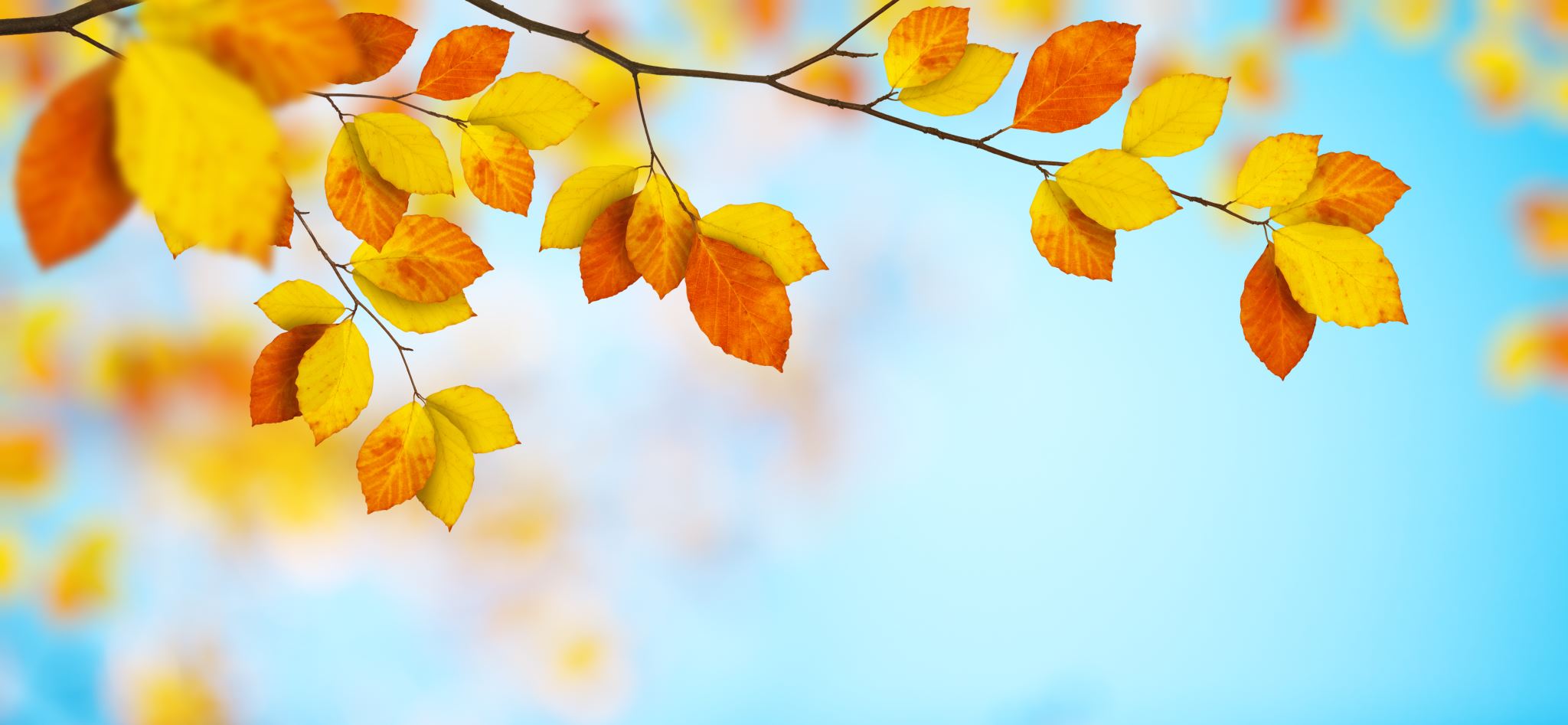 Velkommen
Program for dialogmøde Hvidovre/Amager
13.30-13.35 	Velkommen og igangsætning af gruppediskussion ved 				planlægningsgruppen
13.35.14.30 	Gruppediskussion på tværs af sektorer med dilemmakort – 			problematikker man oplever som klinisk vejleder/klinisk 				underviser
14.30-14.45 	Hvad rører sig i klinisk praksis – hver sektor vælger en 				oplægsholder der får fem minutter til at fremhæve én ting.
14.45-14.55 	Hvad rører sig på SPU, KP – oplæg ved Susan Ptak
14.55-15.00 	Afrunding og tak for i dag
2. november 2022
Gruppediskussion: Dilemmakort- lokaler: B215 og B221
Med afsæt i Karen Buhr’s oplæg og Praktikevalueringen drøftes i mindre grupper, hvordan der arbejdes sammen om uddannelse.
Der ligger på hvert bord et sæt dilemmaspørgsmål, og man skiftes til at trække og svarer og drøfter fælles.

Ha’ en god dialog til kl. 14.30!
2. november 2022
Grupper - lokaler: B215 og B221
Gruppe 1:			Gruppe 2:			Gruppe 3: 			Gruppe 4: 			Gruppe 5:
Käthe Soelberg		Charlotte Gaard		Marie H. Lundh		Linda Nielsen		Maria Bremberg
Dorit Ibsen			Vibeke Frost			Susanne Jørgensen		Merete Müller		Karine Kværndrup
Malene Månsson		Asife A. Dinc			Diba Blem-Jensen		Sarah Westh			Tina Pedersen
Anna Olsen			Ida Sarauw-Nielsen		Lykke Roursgaard		Mie C. Andersen		Gine Shooghi
Elisabeth Pallesgaard	Jeanette Bäckman		Pia R. Accaroli		Bente Rindom		Julie Magnussen
Louise N. Hansen		Yasemin Akdeniz		Line Terkildsen		Ilse Fröling			Hans Steiner-Johnsen
Naja Caben			Maria Lund-Tonnesen	Cecilie Dalberg		Susanne Bregnsholdt	Shila Luther
Juddie Ørsted		Rikke Claudinger		Maya Funaguchi		Yasmin Hussein		Cecilie Rymark
Dorit Ibsen			Susan Ptak			Sabina Babic			Birgit Laugesen		Line Terkildsen
2. november 2022
Hvad rører sig i klinisk praksis?
Psykiatrien v. Charlotte Offer Gaard og Susanne Jørgensen 
Hospitaler v. Julie Ibsen Magnussen og Elisabeth Pallesgaard
Primær v. ?
2. november 2022
Hvad rører sig på SPU, KP
Omstruktureringen – hvordan er vi kommet fra start?
Litteratur – anbefalet litteratur – betyder det noget, at underviserne er i forskellige rum og på samme afdeling?
Vi mangler stadig et stor antal studerende på vores feb. optage – generelt for hele sygeplejerskeuddannelsen – hvilken betydning tror vi det får?
Flere gik på pension i sommers – genbesættelse af stillingerne?
2. november 2022
Vinterstart - optag
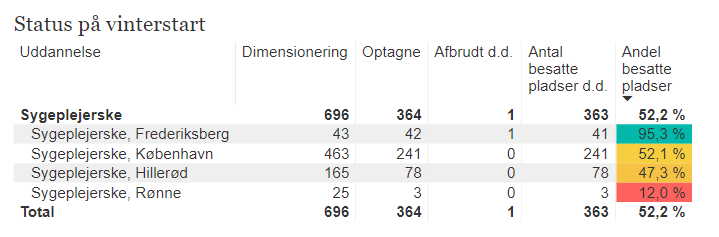 2. november 2022
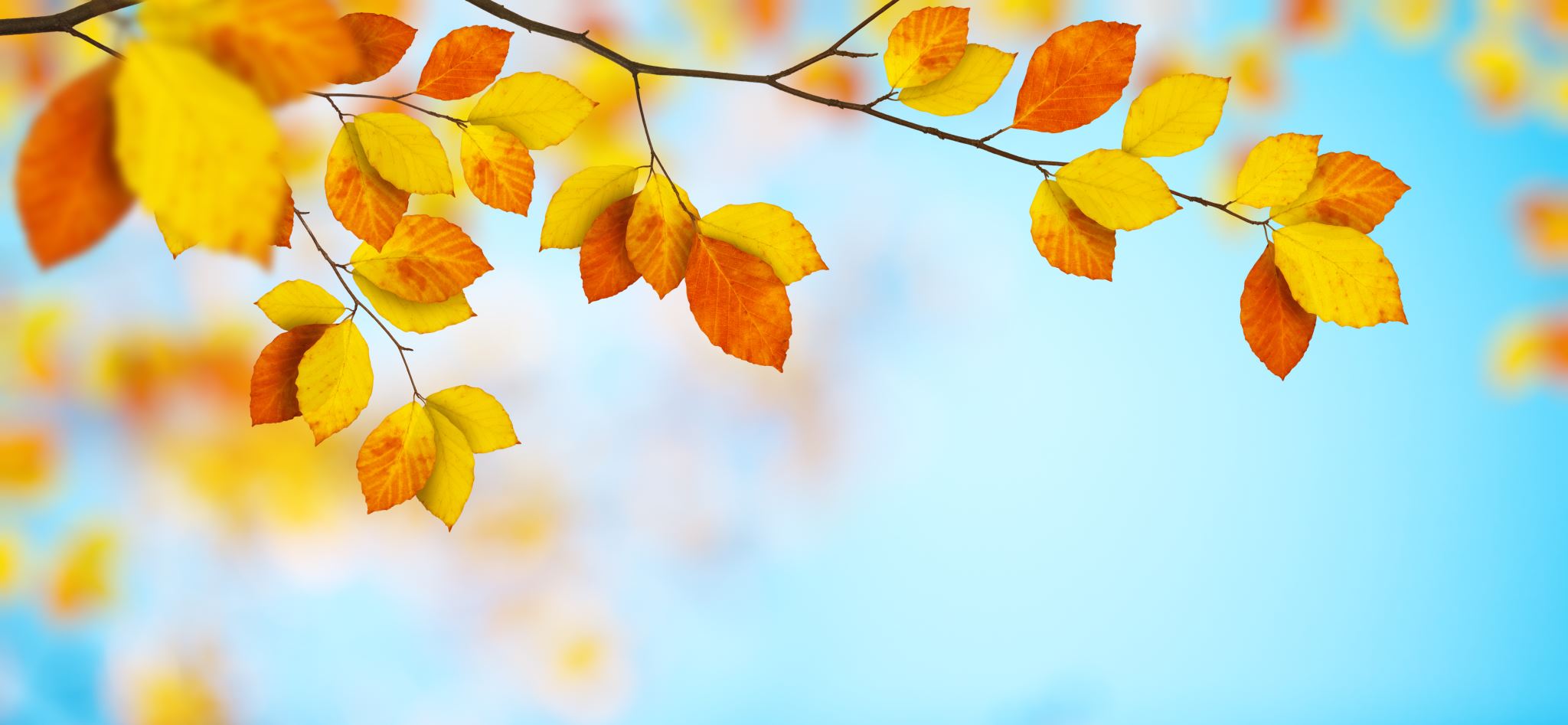 Tak for i dag!